Alonso A, Arenas de Larriva AP
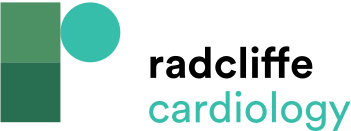 Table 2: Selected Prospective Studies Reporting the Association of Atrial Fibrillation (AF) with Incident Dementia
Citation: European Cardiology Review 2016;11(1):49–53
https://doi.org/10.15420/ecr.2016:13:2
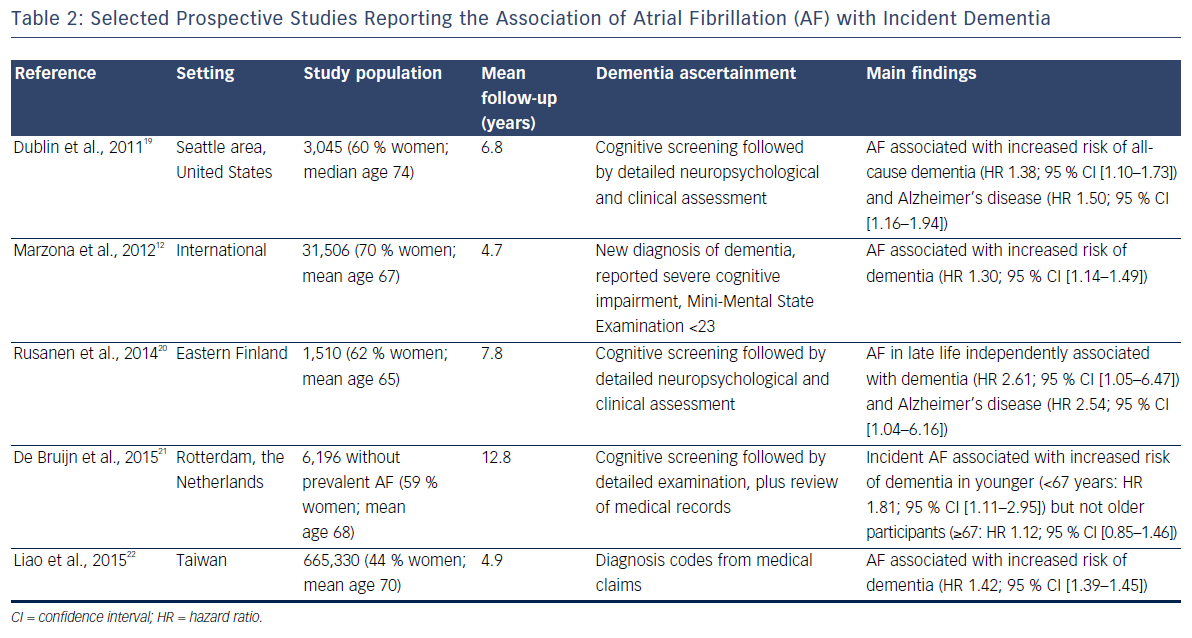